Wait, What? I can add formative assessment questions directly into my lecture capture recordings??
Dan Thompson
Manager of Instructional Design 
and Educational Technology
Session Objectives
At the end of this session, participants will be able to:
Create quizzes in Panopto
Engage students with formative assessment items in Panopto recordings
Evaluate student understanding of course content though embedded formative assessments
Panopto 101
Product/Daily Process 
Labeled “lecture capture”, but it’s much much more
All class periods at OSU-CHS are captured and posted same day for student review
The in-class recordings capture the audio from the microphone and the classroom computer
Panopto 202
You can create a recording anywhere!
You just need to be connected to the Internet and have a microphone connected to your computer
Make a mistake during your recording? Don’t start over…you can easily cut out any part of the recording
Videos automatically upload to the intended course
Recommendations:
Keep pre-recorded videos short! 6-10 minutes is ideal.
Add formative assessment items!
Why Formative Assessment?
Preparation for summative exams
Ensure students are prepared for class
Questions assist in focusing students on the important information from the assignment
Student self-assessment
Provides more class time flexibility
Best Practices
Use to prepare for an active learning session!
Pre-class assessments
Direct students to the main points of a presentation
Allow students to self-assess
Provide breaks during lecture capture recordings
Allow students to have some engagement with the material
Provides feedback on student understanding of lecture content
Accessing Panopto
Go through LCMS+
https://okstate.lcmsplus.com/lcms/logon.php?z=1
How to create a video
https://vimeo.com/204418953
How to create a formative assessment
Let’s create one now….
You can get stats too…
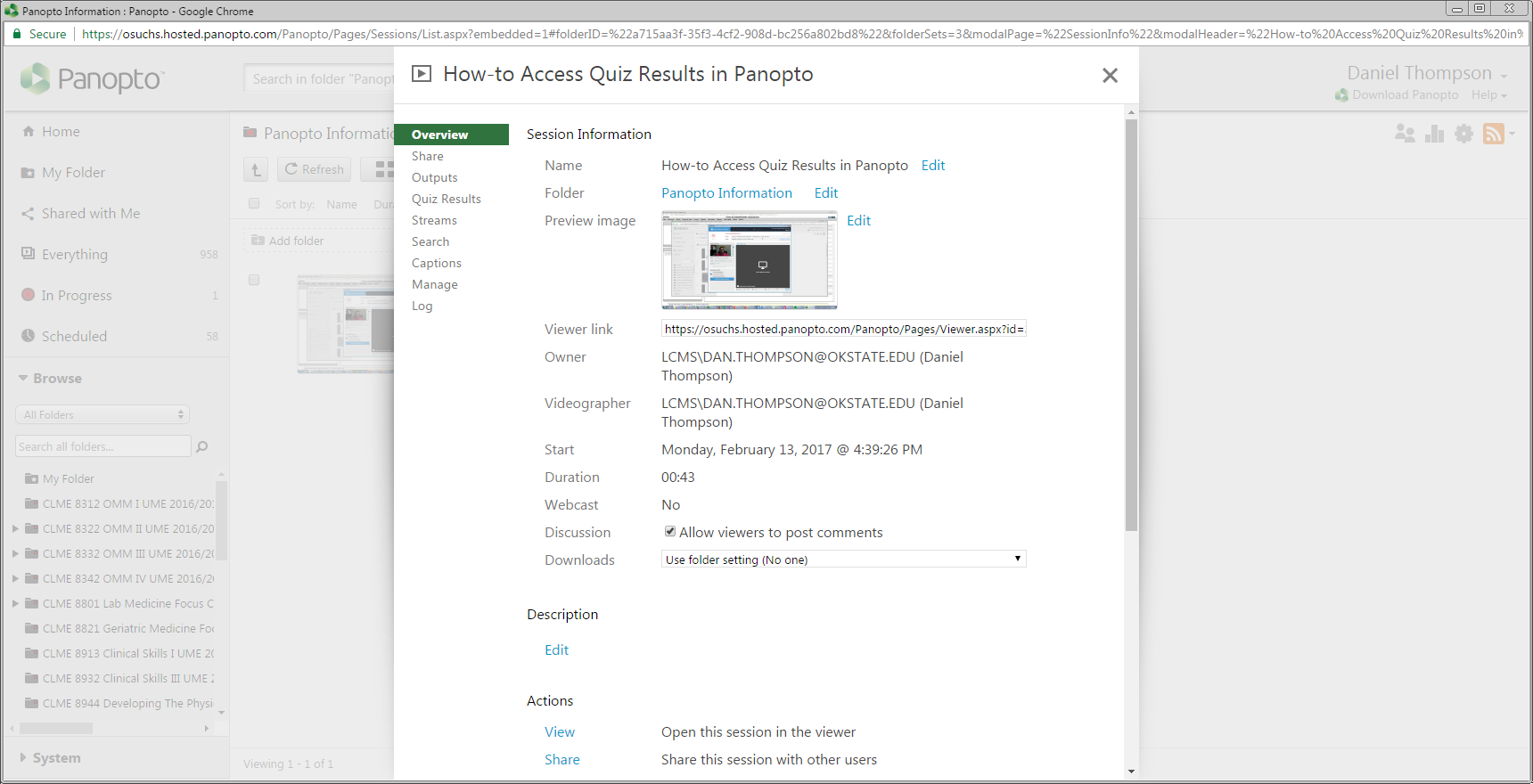 Let’s try it!
Thank you!!
Questions
Dan.Thompson@okstate.edu